Что такое улыбка?
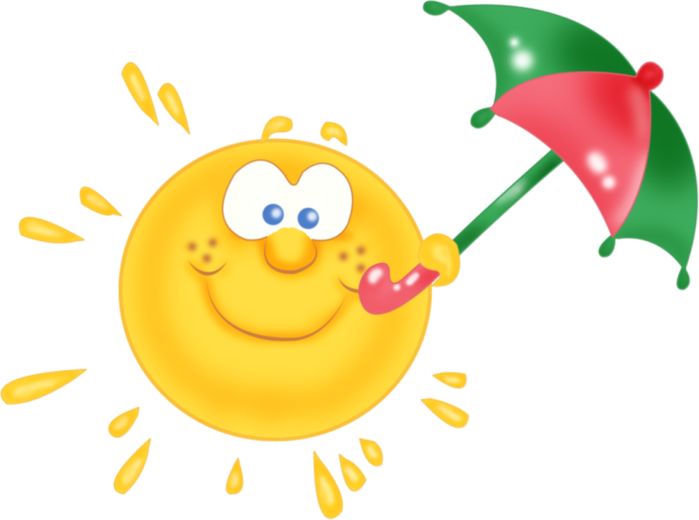 Её нельзя купить, её можно только подарить
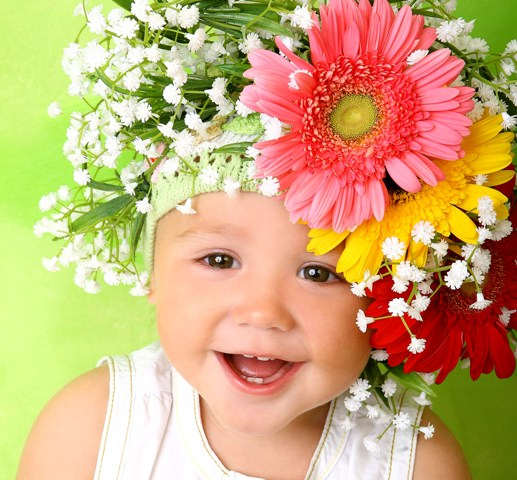 Улыбка – это мимика лица, губ и глаз, показывающая расположение к смеху, выражающая приветствие, удовольствие, насмешку.Улыбка – символ доброжелательности поведения.
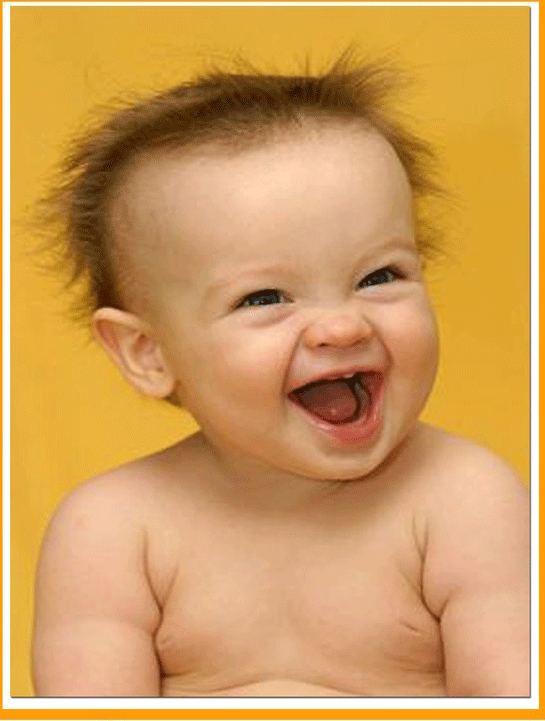 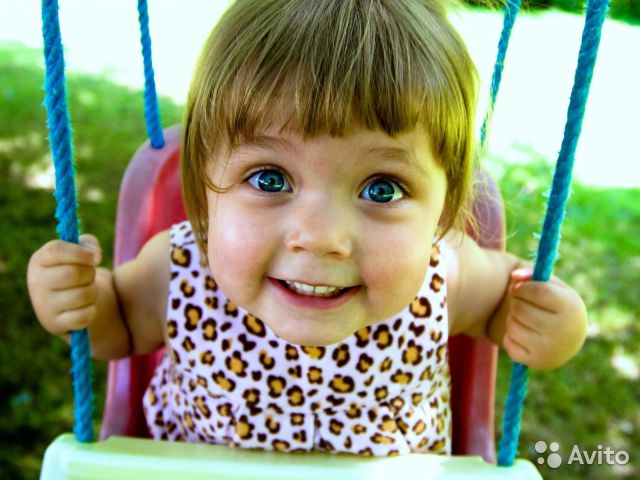 Улыбка может быть доброй и весёлой, ободряющей и помогающей, приветливой и дружелюбной, открытой и искренней,  а иногда насмешливой и злой.
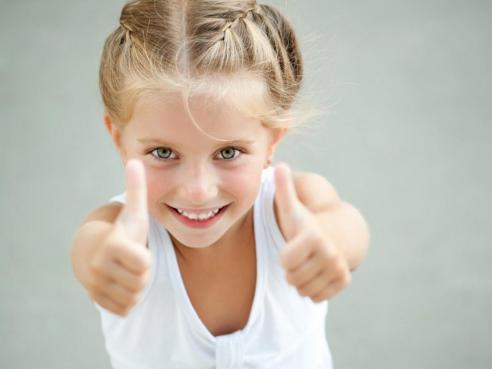 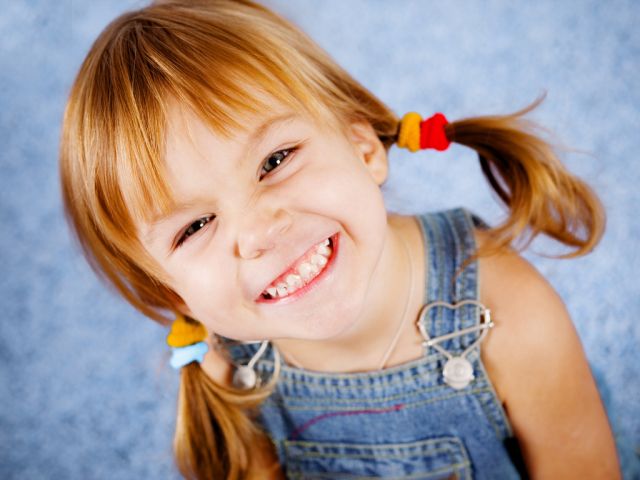 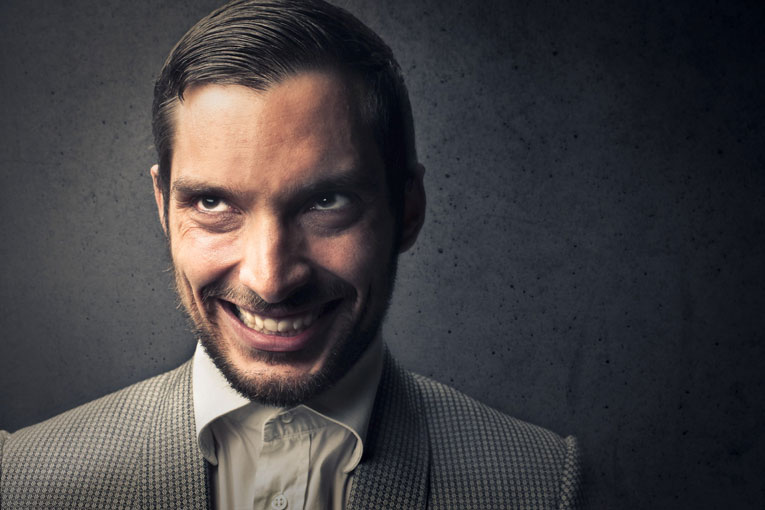 Улыбаться – это значит улыбкой выражать свои чувства
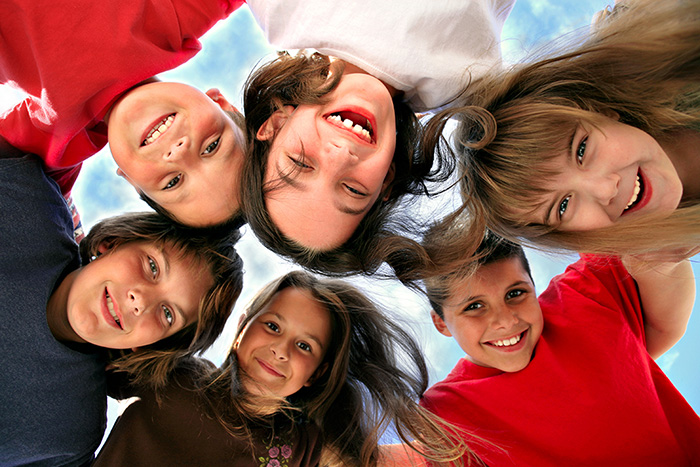 Секреты улыбки
Секрет 1. Когда люди улыбаются, они становятся красивыми.
 Секрет 2. Учёные подсчитали, что 80%успеха в жизни зависит от умения 	    общаться с улыбкой. 
Секрет 3. Улыбка - сама есть способ общения. 
Секрет 4. Важно уметь улыбаться, т. к. это помогает 
	    доброжелательно относиться друг к другу, добиваться 	 	    расположения собеседника, помогает приобрести друзей. 
Секрет 5. С помощью улыбки можно улучшить своё настроение и 	   	    настроение окружающих. Когда человек улыбается, в кровь 	    поступают особые вещества - гормоны, которые отвечают за 	    хорошее настроение. 
Секрет 6. Говорят, что 5 минут смеха продлевает жизнь человека на 1 	    год. А отрицательные эмоции (обида, злоба, недовольство) 	    вызывают болезни.
Упражнение «Чистим зубы»
Улыбнись, приоткрой рот, почисти кончиком языка нижние зубы, делая движения из стороны в сторону. Почисти ещё раз старательно нижние зубы с внутренней стороны. Так же почисти верхние зубки.
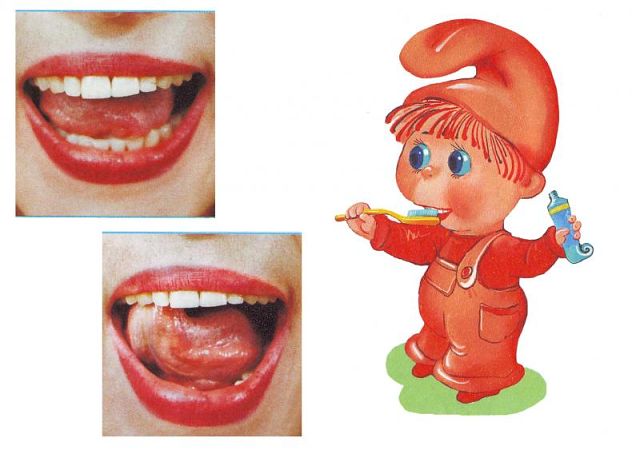 Упражнение «Голливудская улыбка»
Вот так, обнажая все зубки улыбайтесь, растягивая губы до самых ушей.
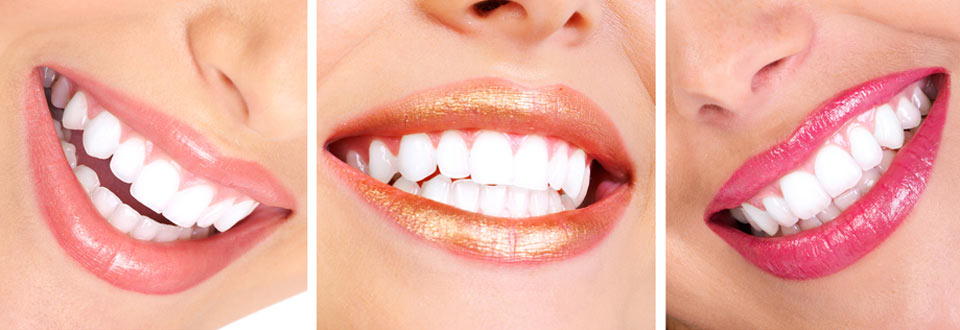 Пословицы и поговорки
Улыбка и смех приятны для всех.

Хозяин весел, и гости радостны.

Слезами горю не поможешь.

Кто людей веселит, за того весь свет стоит.

Сердце веселится и лицо цветёт.
«Ничто не ценится так дорого, и не стоит так дешево, как простая, дружеская улыбка»
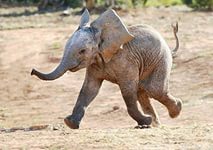 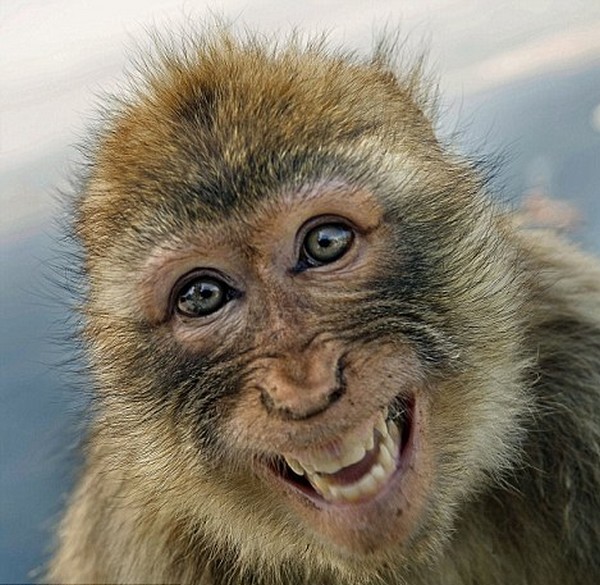 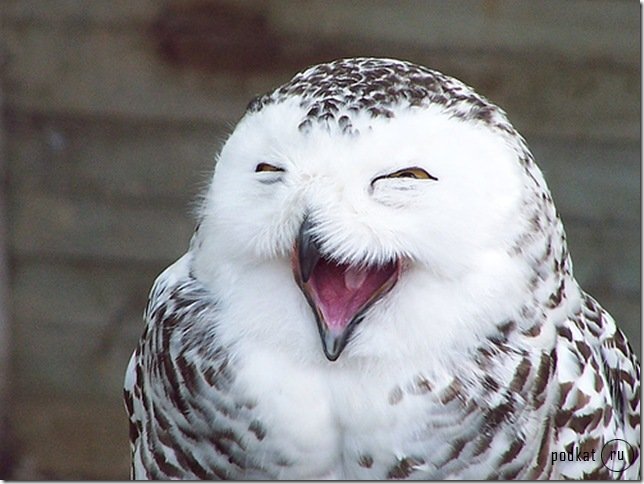 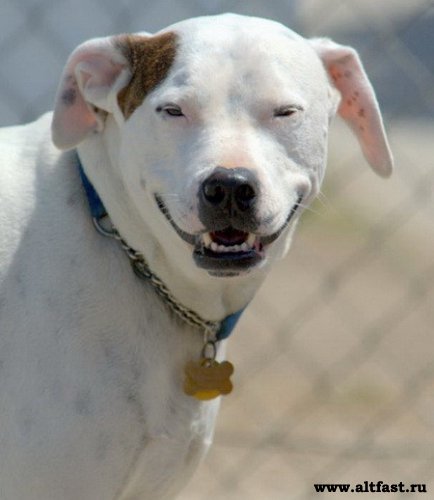 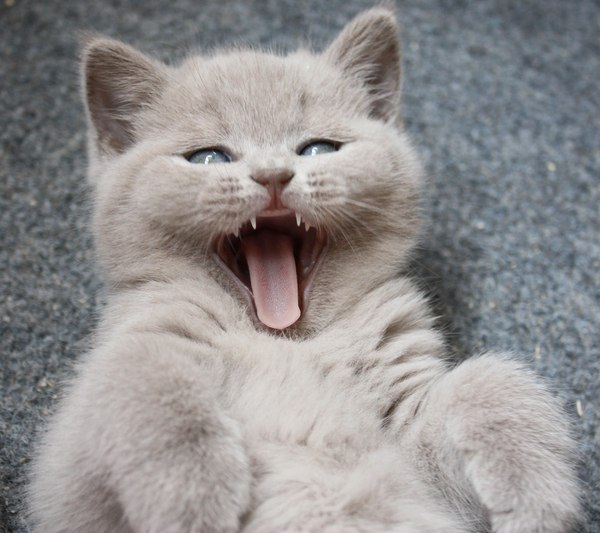 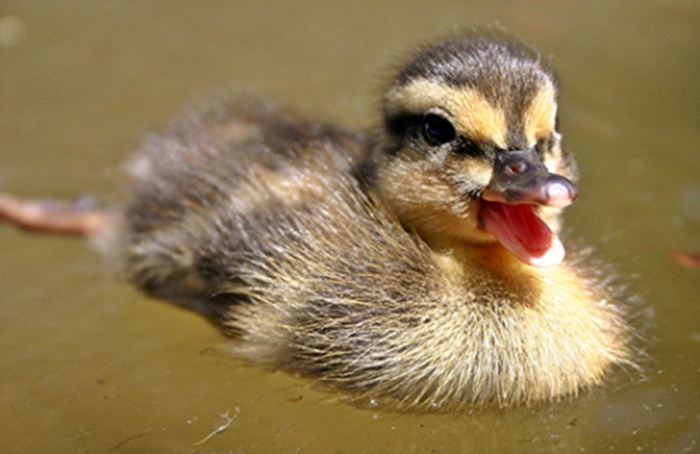 Утром ранним поднимаясь,Собираясь в добрый путь,Умываясь, наряжаясь,Ты улыбку не забудь!

С ней идти гораздо легчеИ немного веселей,С ней не давит груз на плечи,И кругом полно друзей!

От улыбки от задорнойПосетит, быть может, блажь,И от мысли этой вздорнойБудет на сердце кураж!

Улыбаться чаще стоит –Интересней станет жить,Ведь улыбка не позволитНи тебе, ни мне тужить…
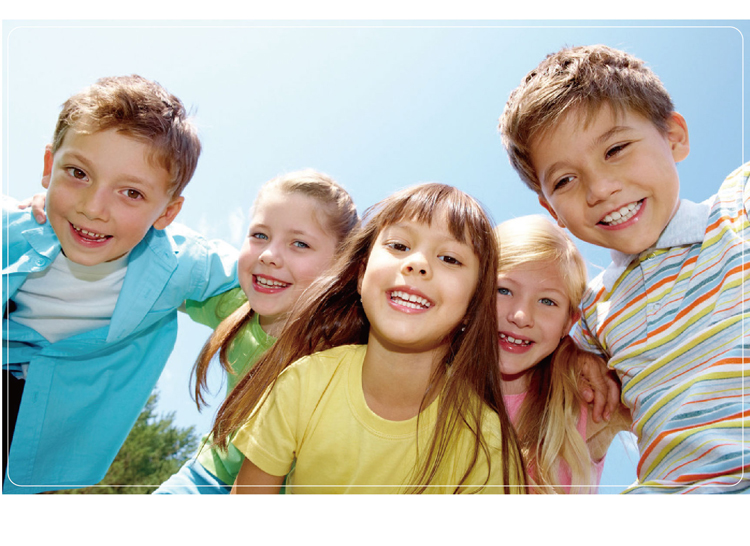